Eksaminasi 
Putusan PSM
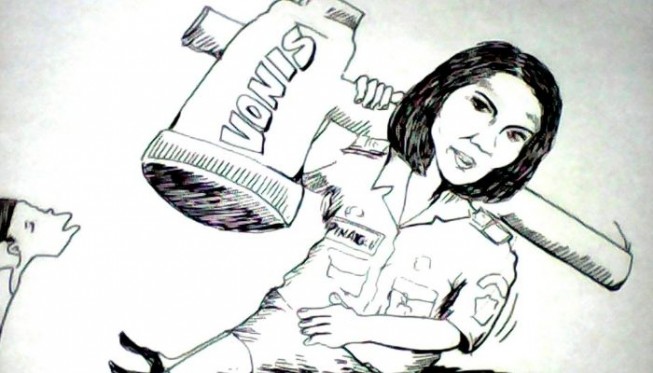 M Fatahillah Akbar, S.H., LL.M.
Dosen pada Departemen Hukum Pidana
Fakultas Hukum Universitas Gadjah Mada
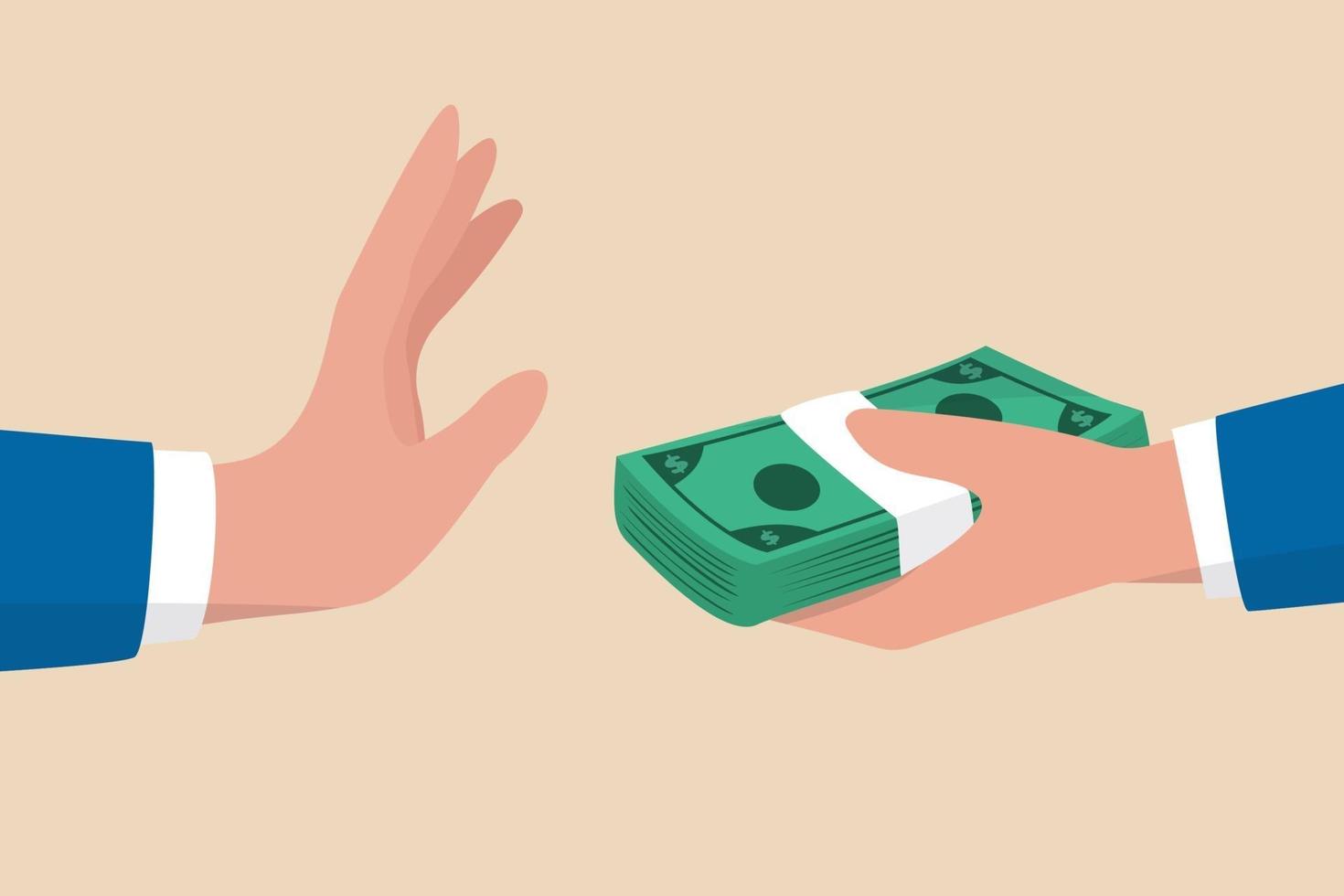 Power doesn’t corrupt people. People corrupt power- William Gaddis
Poin-Poin Eksaminasi
Pentingnya KoorSup KPK
Pengambilalihan Kasus
Dasar-dasar pertimbangan memberikan diskon
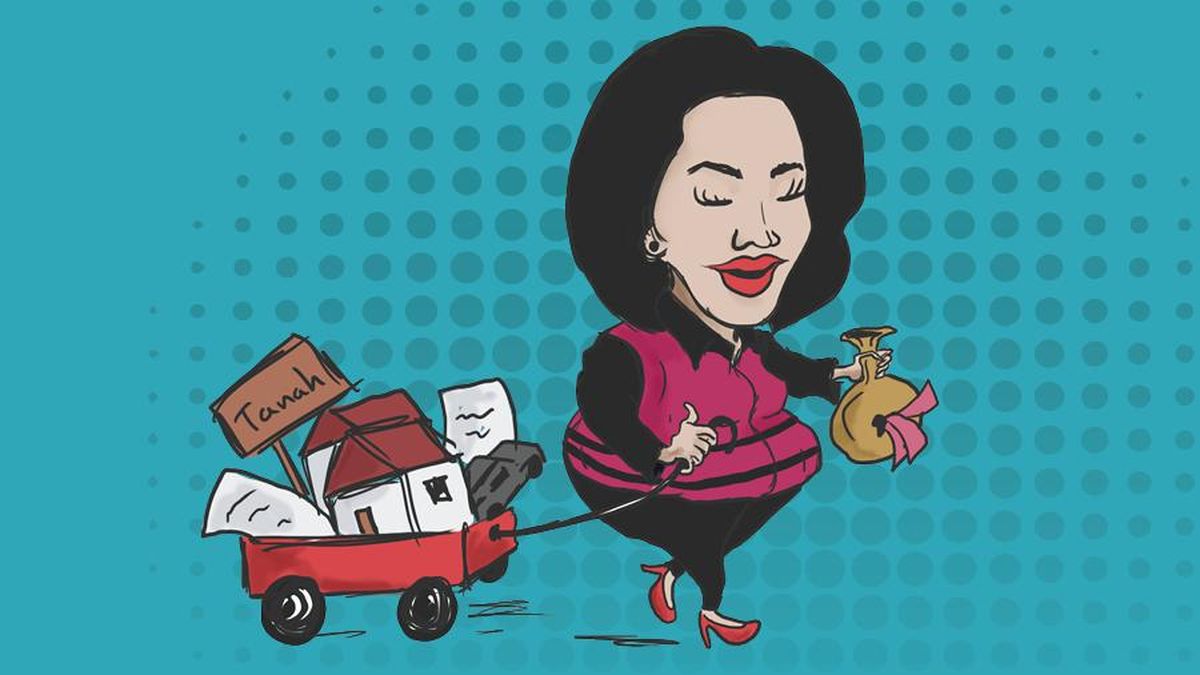 Klasifikasi Pasal Suap
Tuntutan dan Putusan Pidana uang Pengganti
Dakwaan PSM
Klasifikasi Pasal Suap
Pertimbangan dalam kasus PSM
Dakwaan Primair (5 (2) jo. 5(1.a) tidak terbukti dengan dasar unsur “jabatannya” tidak terpenuhi. Kejaksaan tidak memiliki kewenangan fatwa. Terlebih, Jaksa PSM tidak memiliki kewenangan eksekusi thdp Djoko Tjandra. 
Dakwaan Subsidair karena suap terjadi murni karena DjokTjan mengira bahwa PSM memiliki kewenangan. Padahal tidak.
Perbandingan kasus Suap
Pembahasan Pasal Suap
Pasal 12 huruf a adanya “maksud penerima untuk menerima terkait dengan kewenangannya” (ada inisiasi dari penerima)
Pasal 5 ayat (2) bergantung pada pengetahuan dan pendugaan penerima suap. (Inisiatif dari pemberi “pasif”)
Pasal 11 melihat dari pengetahuan sepihak pemberi. 
Andi Hamzah “tidak perlu dibuktikan apakah terdapat kewenangan secara tegas atau tidak, yang penting adalah adanya kemungkinan pelaksanaan kewenangan tersebut”
Suap dalam PSM
Seharusnya dengan aktifnya PSM berhubungan dengan JC pasal 12 terdapat dalam dakwaan
Dengan adanya PSM berhubungan “king maker” seharusnya menjadi “mungkin dilakukan penundaan eksekusi atau fatwa MA
Sedangkan pertimbangan MA hanya tidak adanya SK yang memberikan PSM kewenangan untuk itu. 
Padahal Jaksa yang bertemu dengan terpidana DPO dan tidak melakukan eksekusi jelas bertentangan dengan kewenangannya. Hal ini tidak dibahas dan dikaji dalam putusannya.
Pidana Uang Pengganti
Pasal 18 ayat (1) huruf b “pembayaran uang pengganti sebanyak uang yang diperoleh dari Korupsi”.
Tidak terbatas pada Pasal 2/ Pasal 3 Korupsi
Perma 5/2014  Menegaskan bahwa Pidana Uang pengganti untuk semua jenis korupsi pada Bab II UU PTPK
Perbandingan penerapan pidana pengganti
Pemeriksaan tingkat banding
Urgensi Koordinasi Supervisi KPK
PSM merupakan KASUBAG di Kejaksaan Agung. Bagian penting dari Kejaksaan Agung
Bahwa Kewenangan KPK spesifik ditegaskan dalam Pasal 11 UU KPK terkait dengan korupsi oleh “Penegak Hukum”. 
Korupsi penegakkan hukum merupakan penyakit kronis pemberantasan korupsi. 
Pasal 10 ayat (2) huruf d UU KPK. KPK dapat mengambil alih perkara jika proses perkara untuk melindungi. Selain Jaksa yang disidik jaksa. “King Maker” dalam kasus PSM tidak tersentuh. 
Atau Pasal 10A ayat (2) huruf f “diambil alih Ketika kasus sulit dilaksanakan secara baik dan dapat dipertanggungjawabkan”
Kesimpulan
Pasal 12 huruf a sebaiknya didakwakan dalam Kasus ini. Parameter pembuktian suap di PN Tipikor tidak menunjukkan keseragaman
Pidana uang pengganti seharusnya dijatuhkan dalam kasus PSM untuk meningkatkan efek jera
Pertimbangan PT DKI yang mengurangi dari 10 th menjadi 4 th tidak berdasar dan penuh ambiguitas
Seharusnya KPK mengambil alih perkara. Sekalipun ego sectoral hanya akan menimbulkan konfli
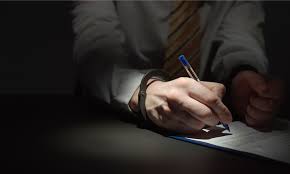 Rekomendasi
Perlu disusun pedoman penangan perkara suap yang dibentuk oleh Mahkamah Agung dalam bentuk Perma. Disparitas pemidanaan pasal suap hanya akan melahirkan ketidak pastian hukum dan ketidak adilan. Pedoman MA tentang Pasal 2 dan 3 dapat menjadi contoh rekomendasi
Seharusnya kewenangan penyidi=kan dan penuntutan atas perkara korupsi yang dilakukan oleh penegak hukum wajib dilakukan hanya oleh KPK atau setidaknya di bawah KoorSup ketat dari KPK. Rendak dan Rentut wajib melalui KPK
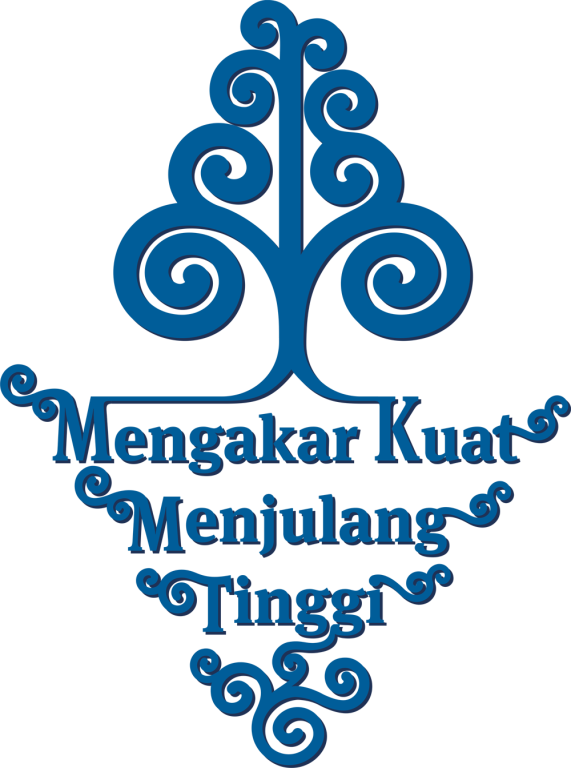 TERIMA KASIH